КОНКУРС ПРОФЕССИОНАЛЬНОГО МАСТЕРСТВА«ПЕДАГОГ ГОДА»
Номинация«Классный руководительгода»участник Лаврушенко Татьяна АнатольевнаМАОУ «Аромашевская СОШ им. В.Д.Кармацкого»
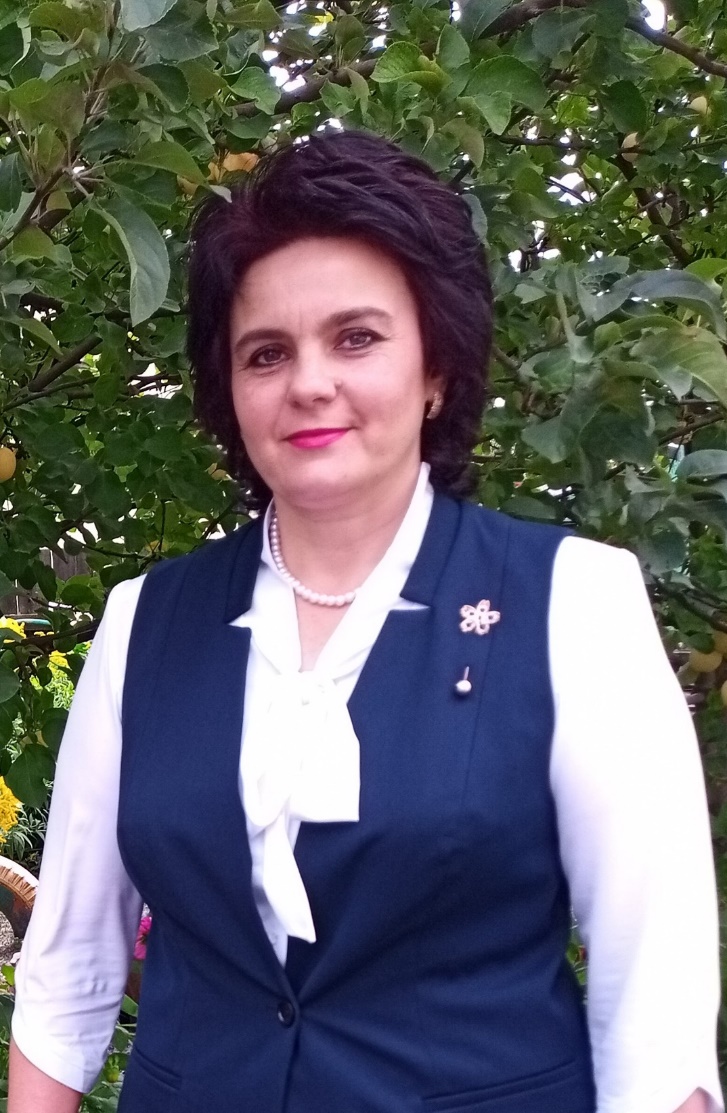 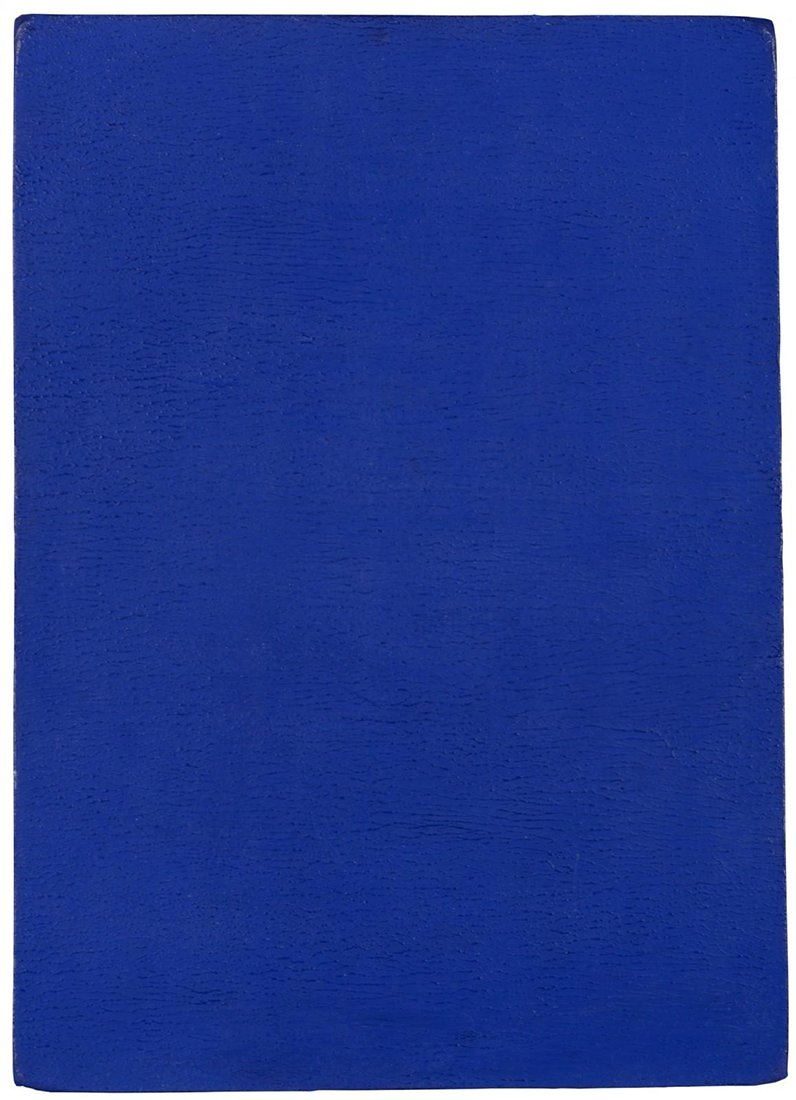 Конкурс проводится в два тура:
I тур (заочный) 
II тур (очный)
Задание I (заочного) тура
Конкурсное испытание - «Классный руководитель - это не профессия, а ... ».
Видео - визитка - демонстрация опыта воспитательной работы, профессиональных достижений, а также видения современных проблем и возможных путей их решения средствами воспитания.
Задание II (заочного) тура
Занятие внеурочной 
деятельности
(20 минут)
Занятие внеурочной деятельности
 в 3 классе
«Секреты мыльного пузыря»
Цель занятия: 
раскрыть «секрет мыльного пузыря» через разные методы исследования, организовать деятельность учащихся через эксперимент.
I этап
Мотивация к учебной деятельности
Ребята, а знаете ли вы, что в 2022 году президентом РФ В.В. Путиным было объявлено о Десятилетии науки и технологий. Целью этого указа было привлечение талантливой молодёжи, детей в сферу науки, исследований, новых изобретений.
Сегодня я предлагаю вам, поучаствовать в этом проекте. 
  В связи с этим я предлагаю вам стать научными сотрудниками, а наш класс превратить на некоторое время лабораторию.
Уважаемые научные сотрудники, у меня для вас сюрприз.
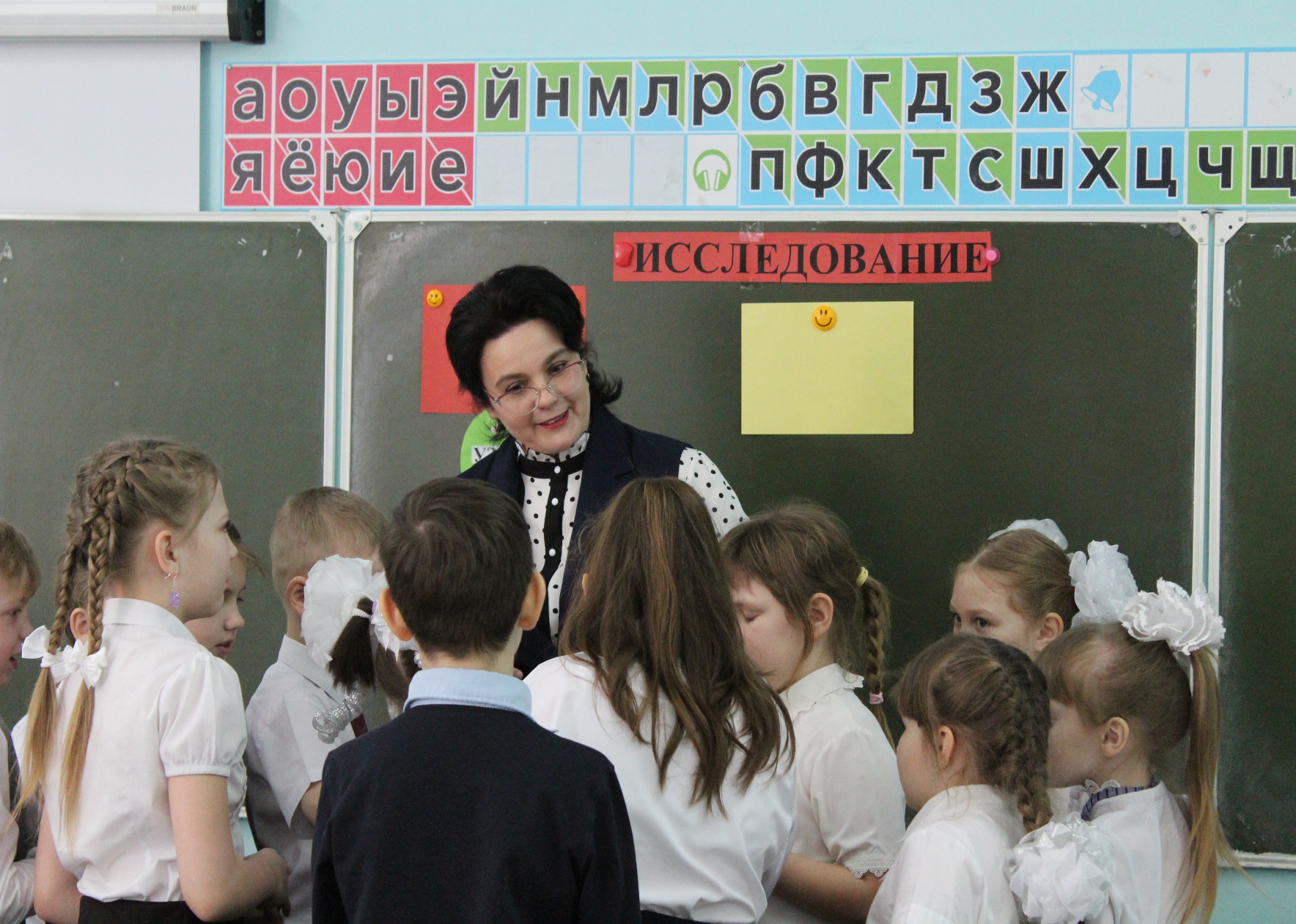 Можно ли определить, что там лежит в коробочке, не открывая ее?
(Можно понюхать. 
Вывод: в коробочке лежит мыло)
-  Подумайте, может ли мыло нас развеселить, развлечь? Как?
МЫЛЬНЫЕ ПУЗЫРИ
Что мы должны провести, чтобы узнать побольше о мыльных пузырях?
исследование
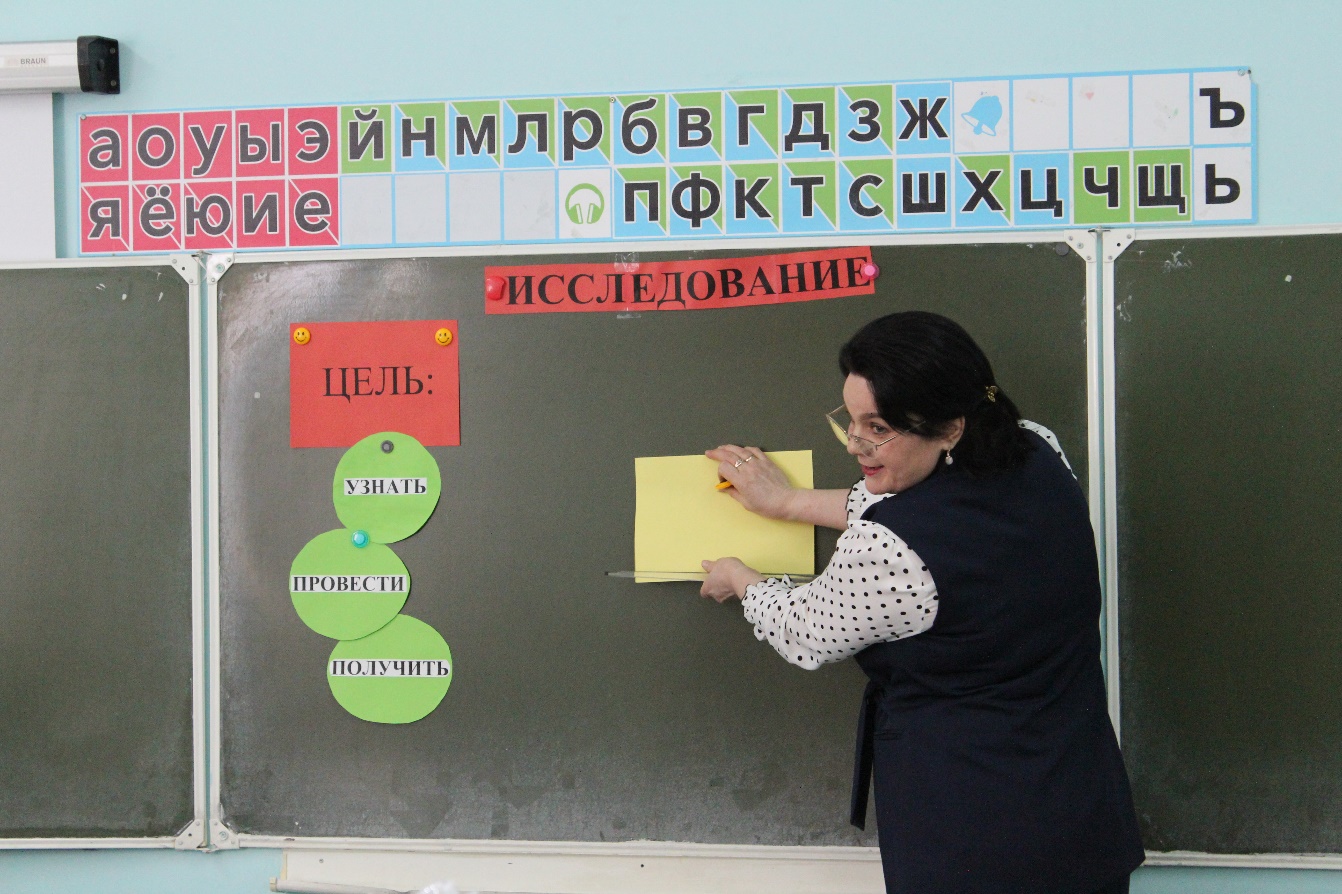 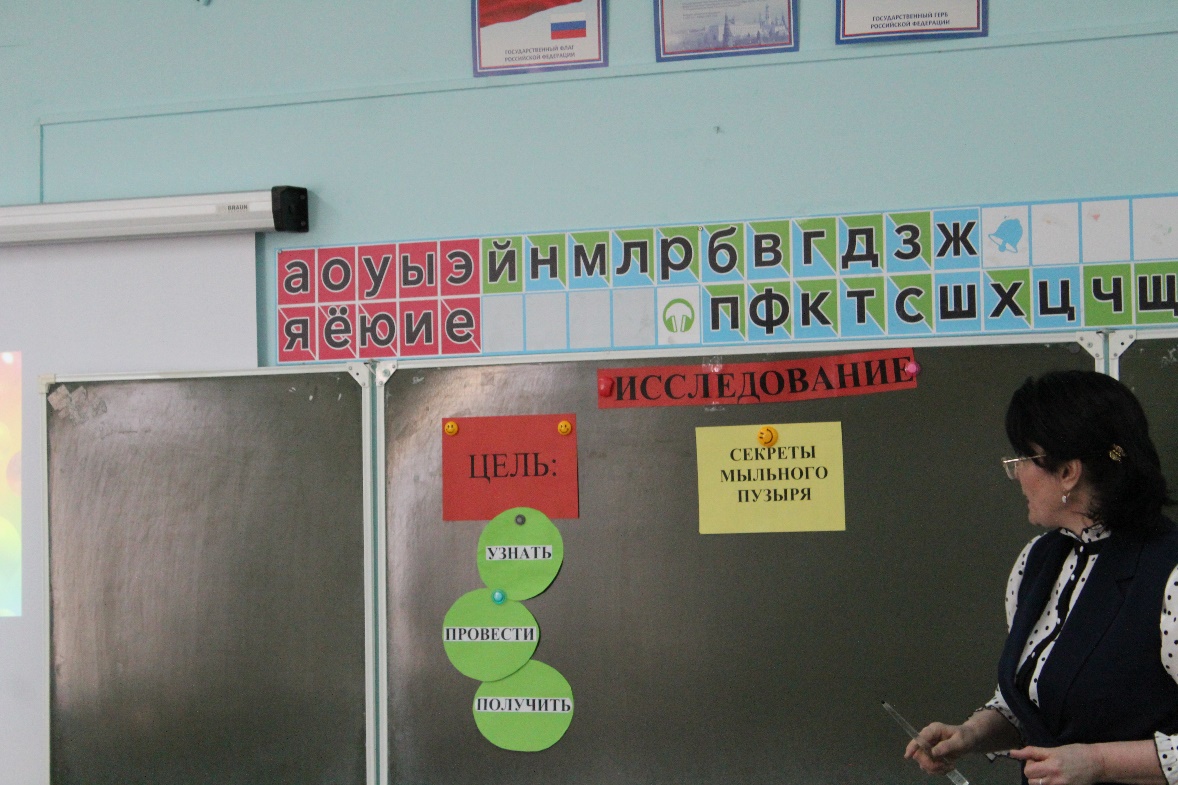 Что такое исследование?  От какого слова образовалось слово «исследование»? (след)
на столе учителя следы 4 разных цветов, дети непроизвольно выбирают след и делятся на соответствующие группы
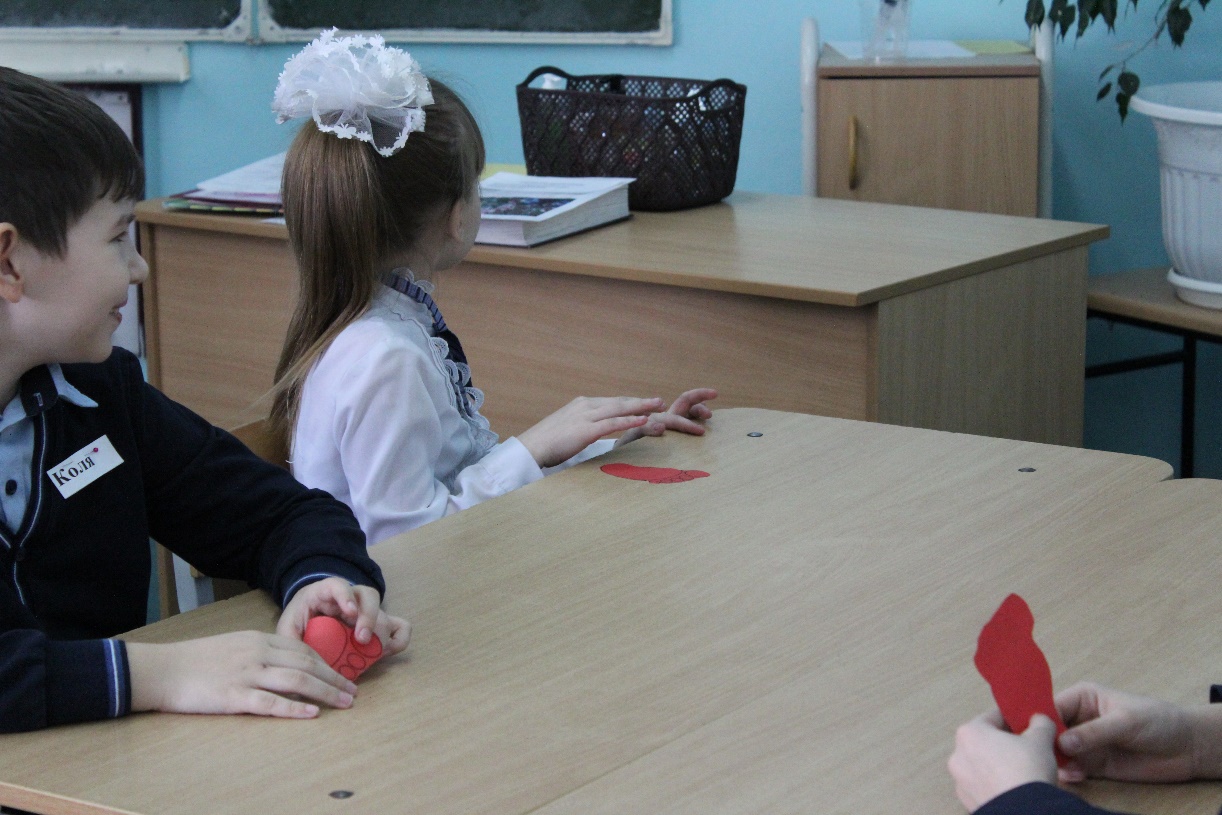 I I этапАктуализация знаний (погружение в проблему)
Дети определяют цель занятия
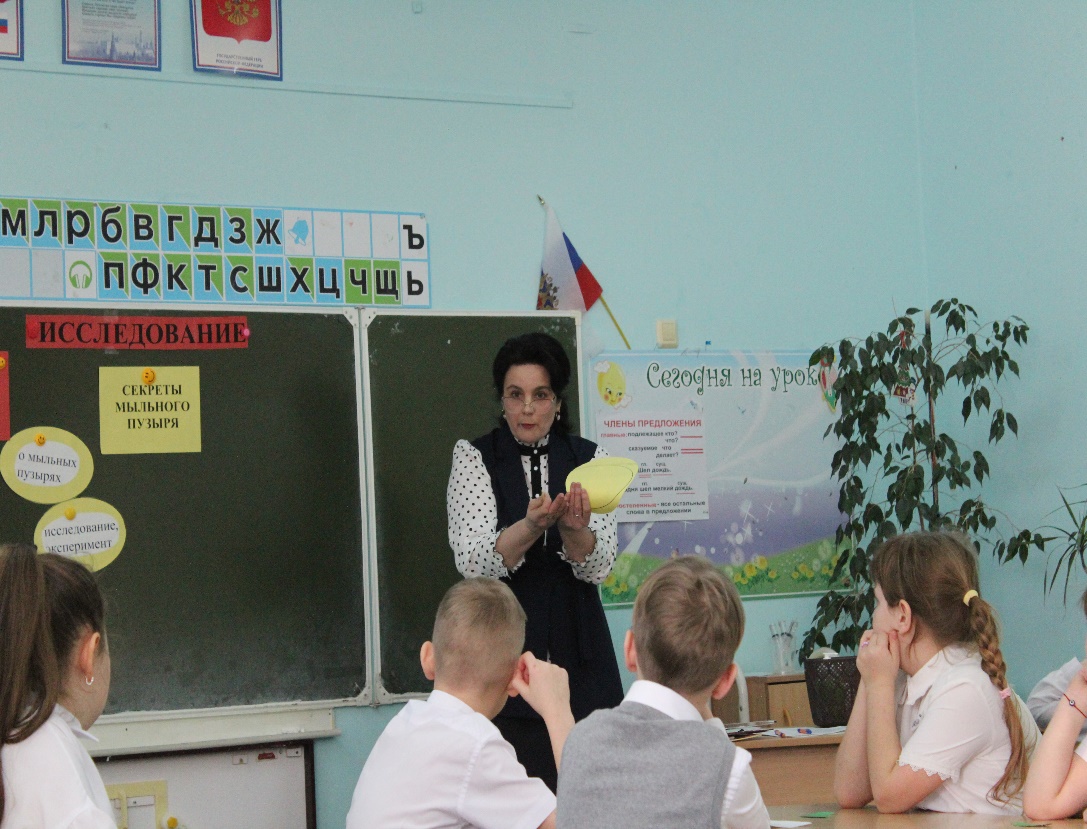 УЗНАТЬ… 
(о мыльных пузырях)
ПРОВЕСТИ…    (эксперимент)
ПОЛУЧИТЬ …     (результат)
I I I этап
Поиск решения проблемы, открытие новых знаний..       (работа в группах) 
 (Сейчас каждая группа получает своё задание)
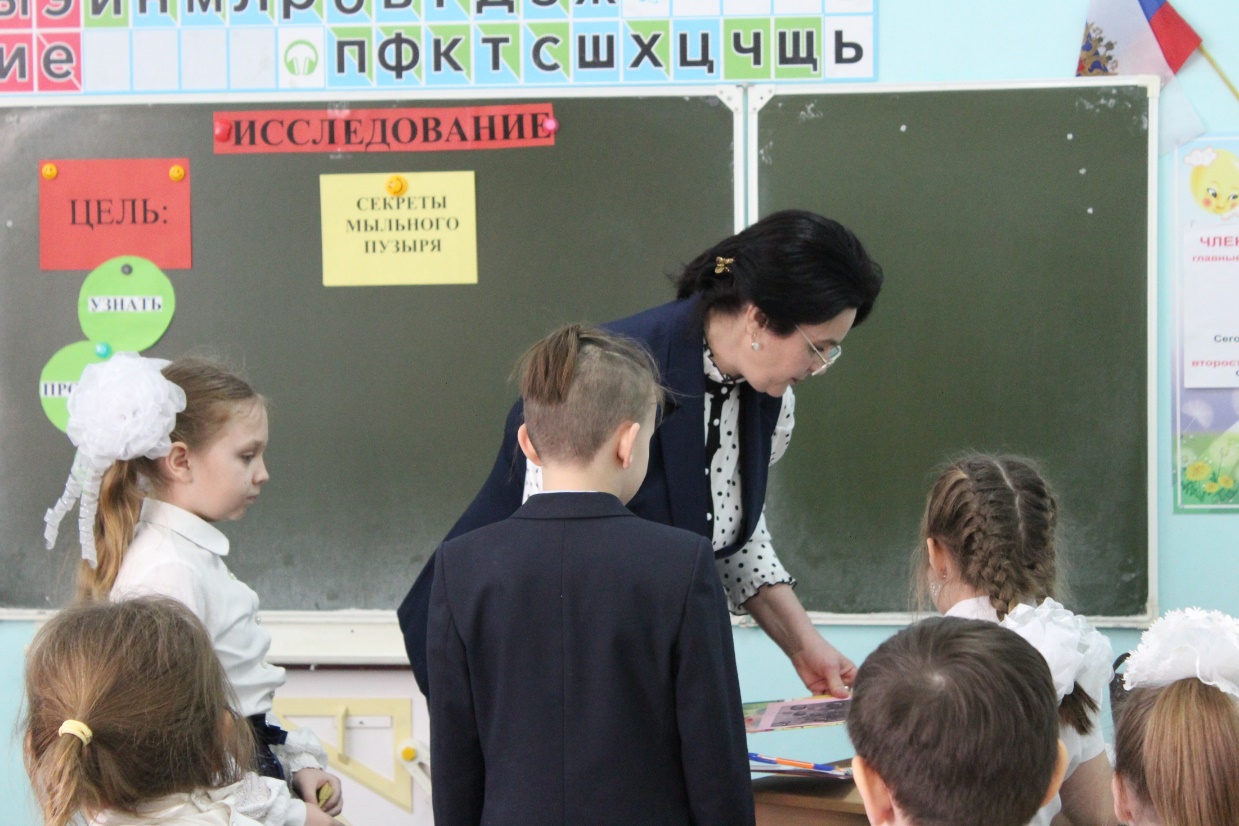 1 группа.
Работа по словарю В. Даля.
 Определение слов «пузырь», «мыльный пузырь».
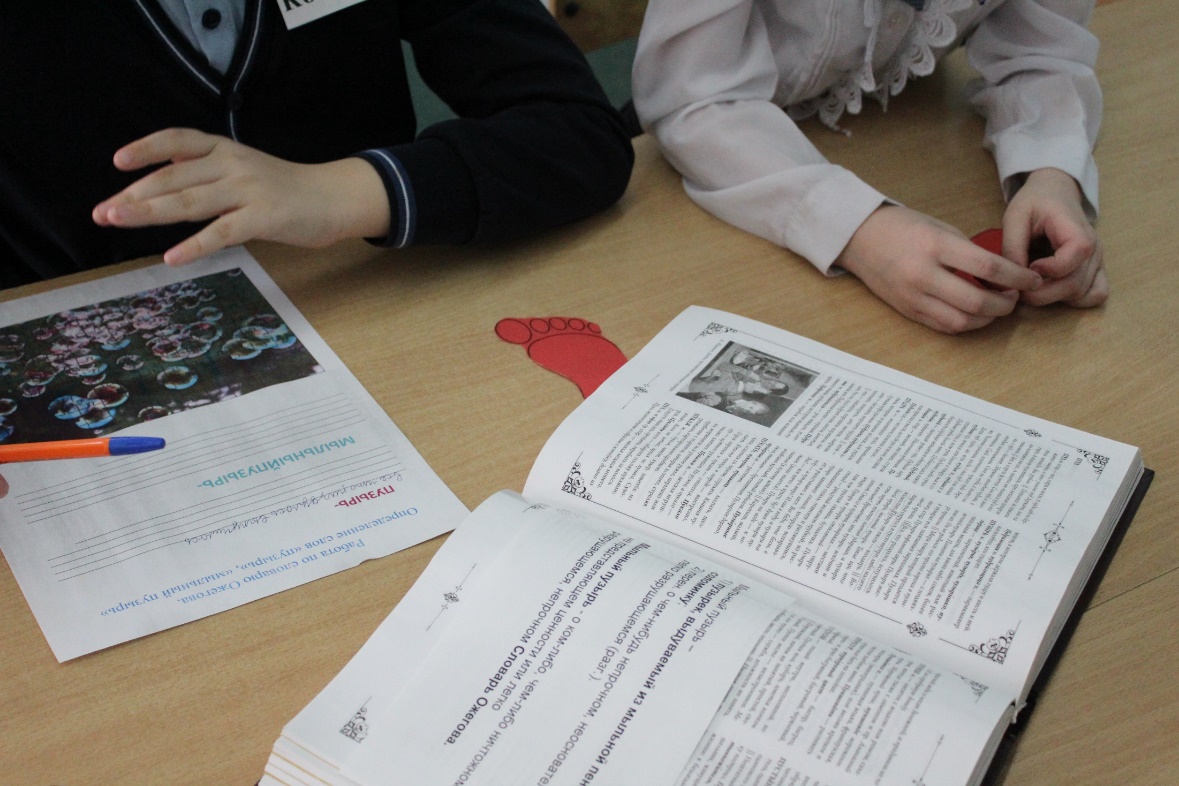 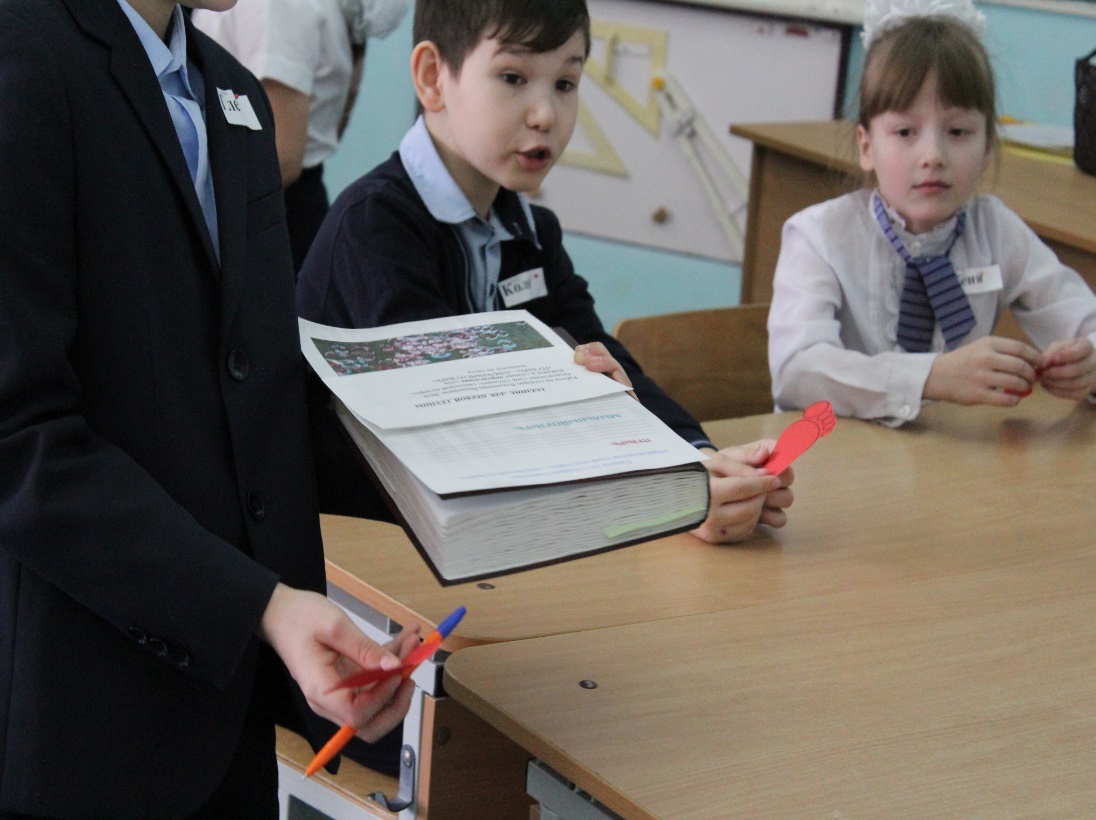 2 группа.Прочитать интересные факты и самые интересные наклеить на страничку
3 группа.Объяснить значение фразеологического оборота: «лопнуть как мыльный пузырь».(Подойти  к гостям, и взять у них интервью, что значит выражение, «лопнуть как мыльный пузырь»)
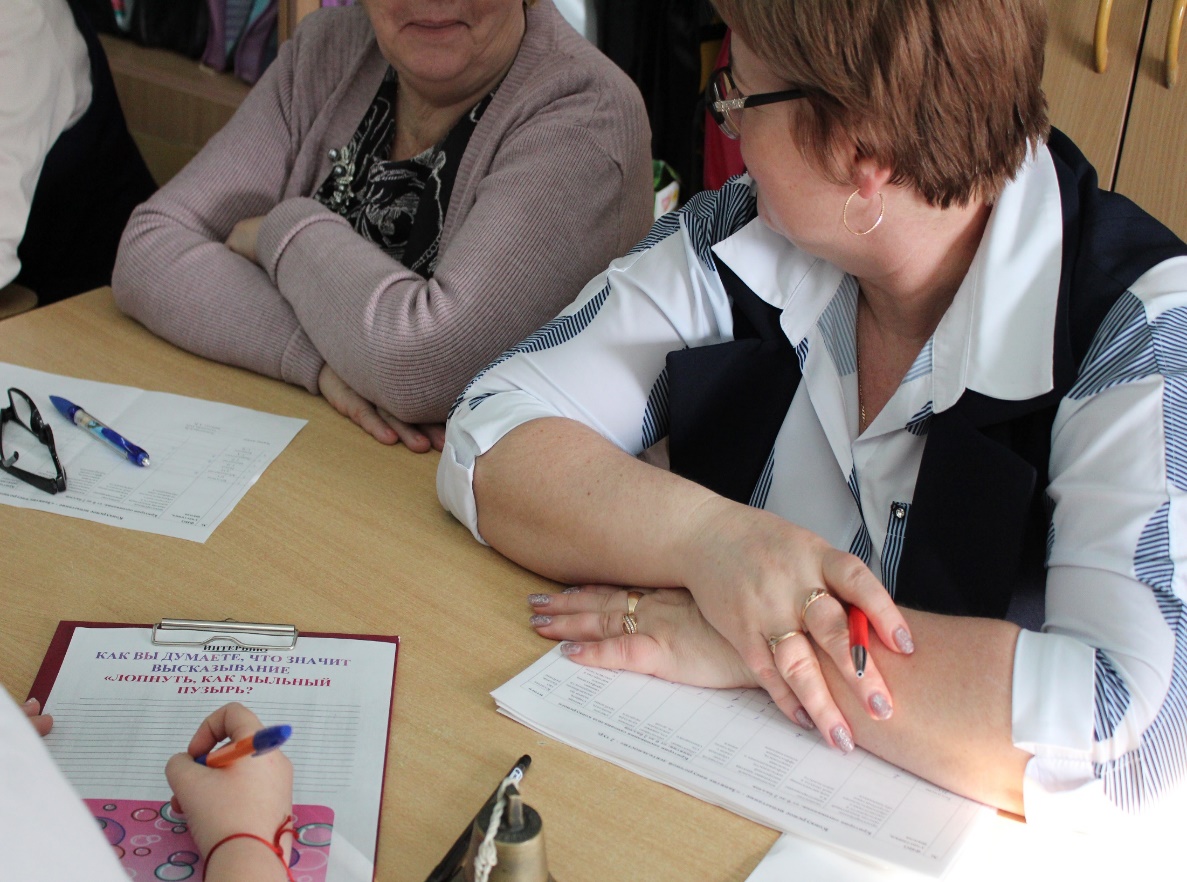 Каждая группа знакомит с результатами своей работы
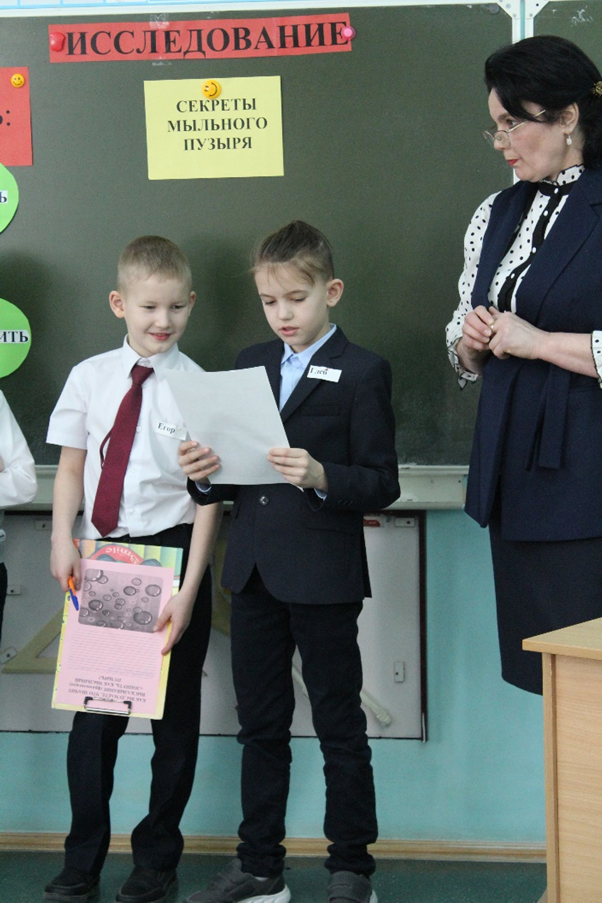 А сейчас мы с вами отправимся в экспериментальную лабораторию для проведения опытов.
4 этап
Выполнение продуктивных заданий по теме.
 Эксперимент познания  в действии.
Предлагаю приготовить растворы пузырей по рецептам  и определить лучший рецепт. 


Детям предлагается 4 вида раствора
вода + шампунь
 
 вода + жидкость для мытья посуды; 
 
 вода + гель для душа
Каждая группа готовит раствор и пробует надуть мыльные пузыри
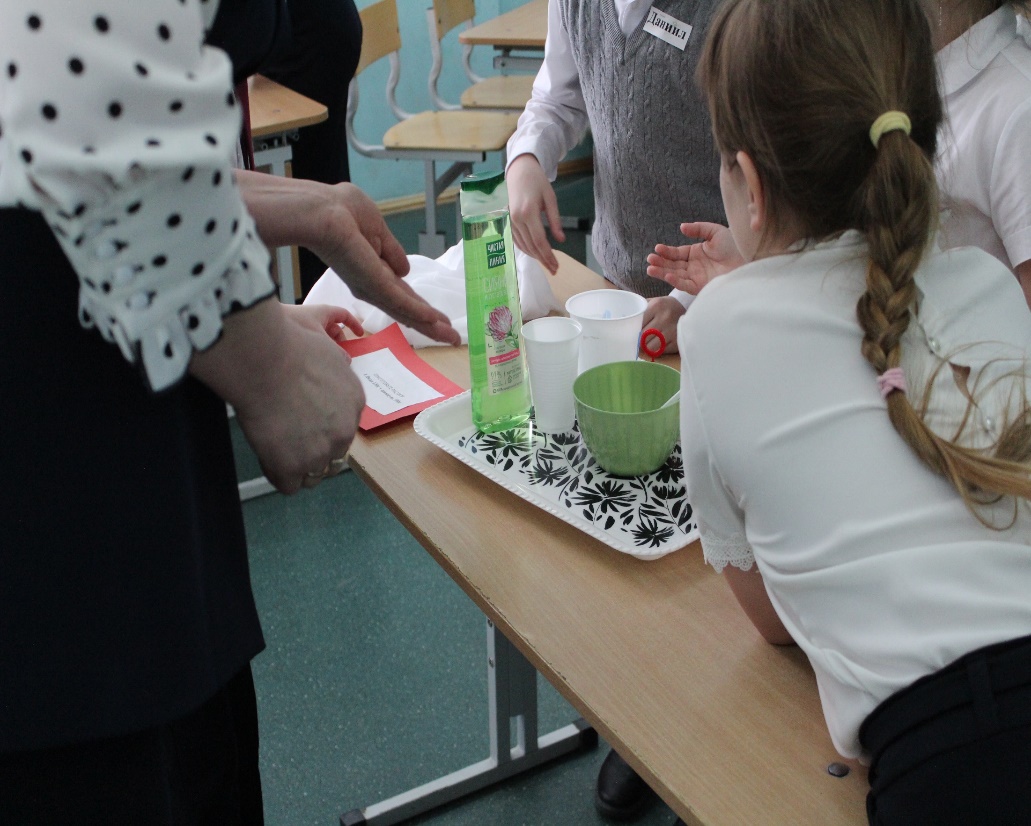 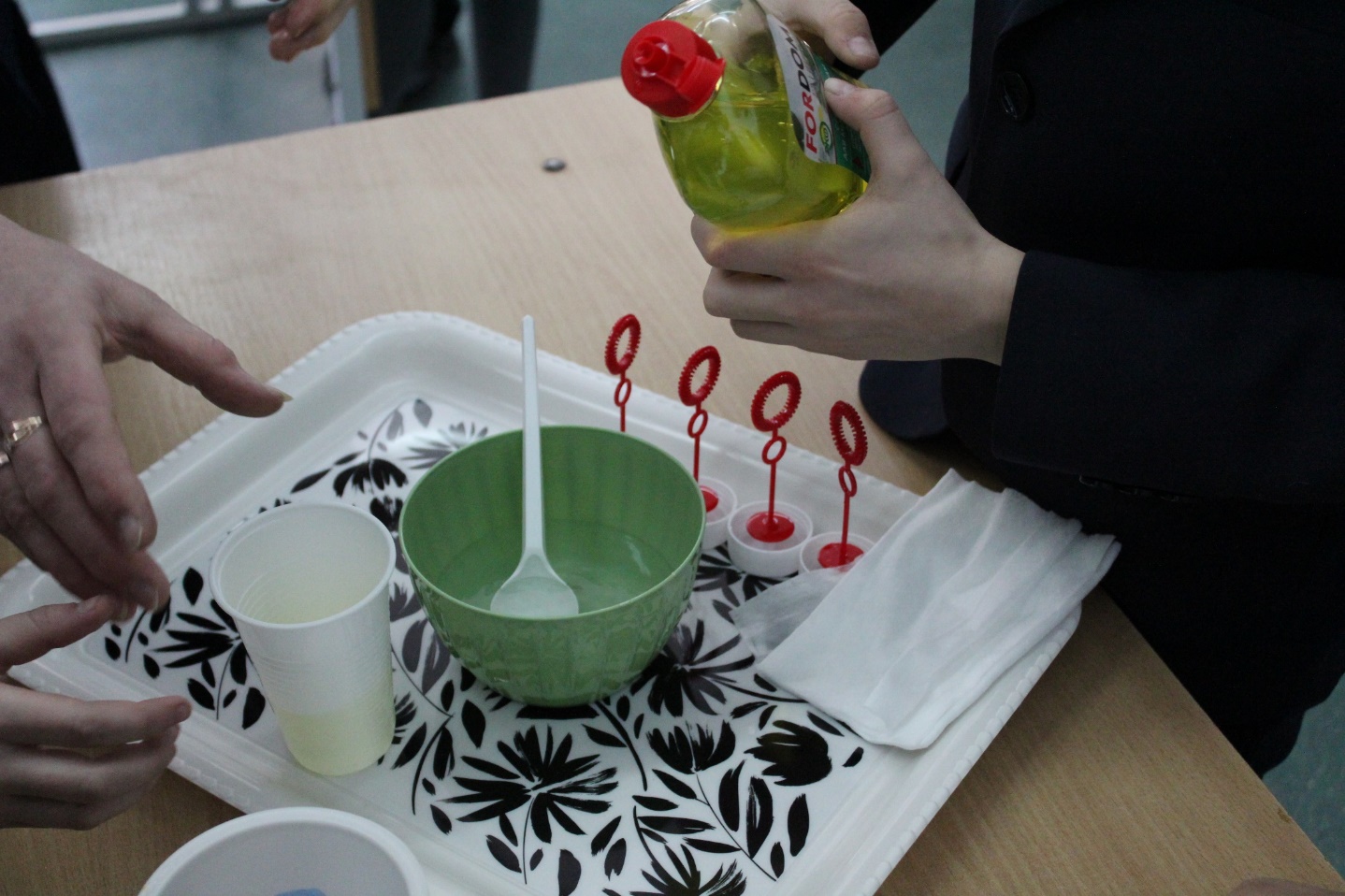 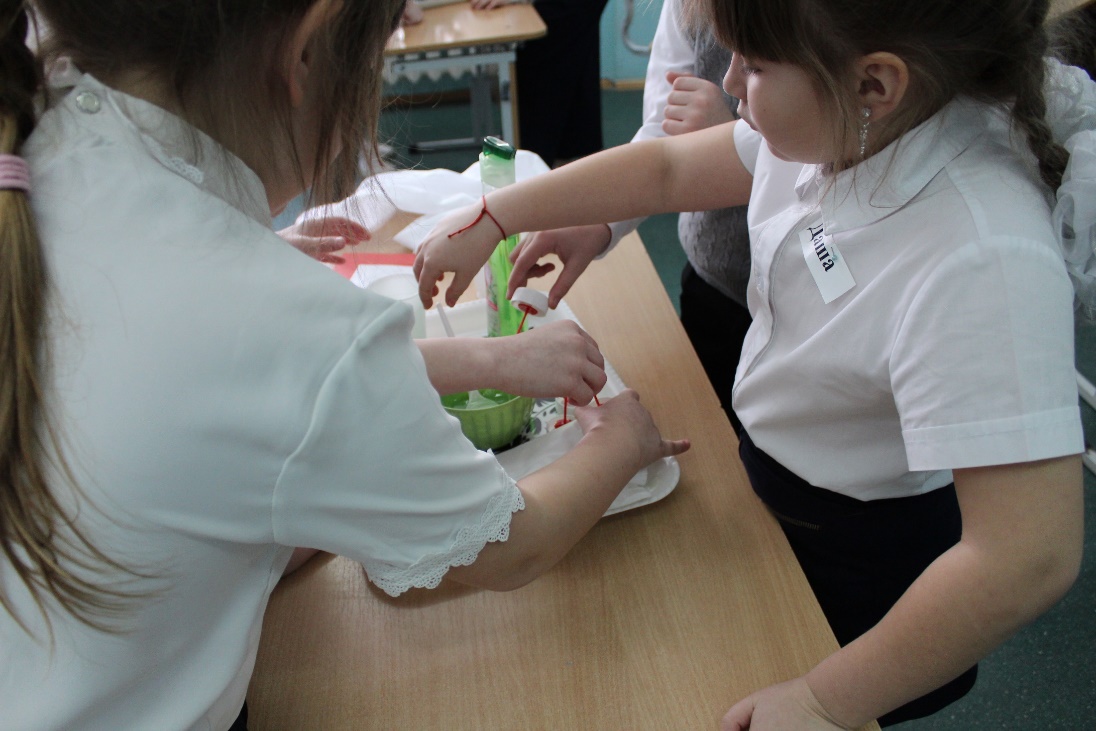 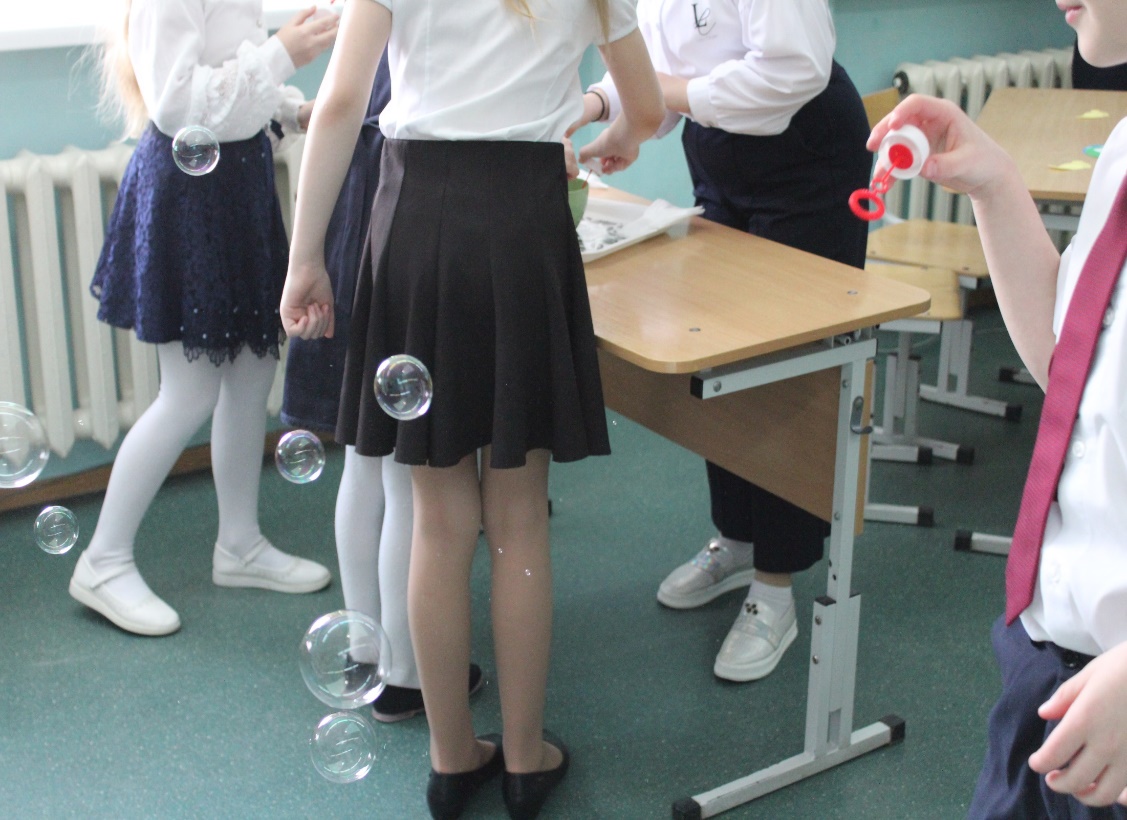 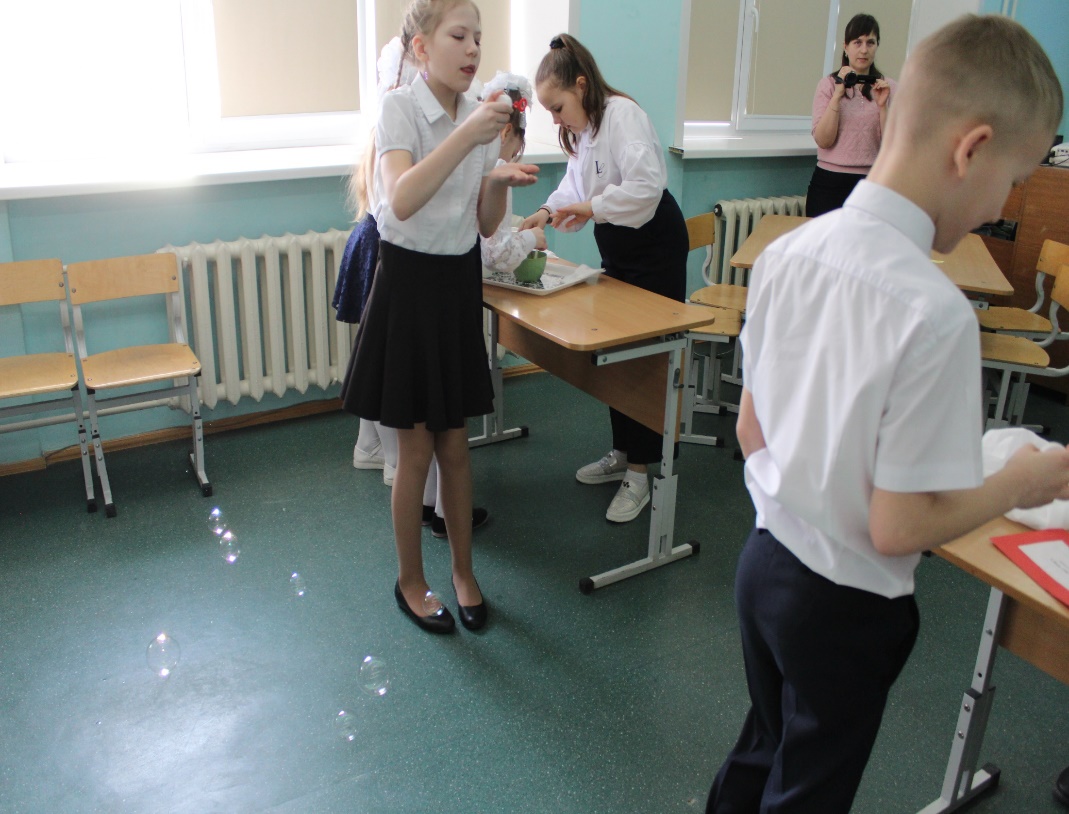 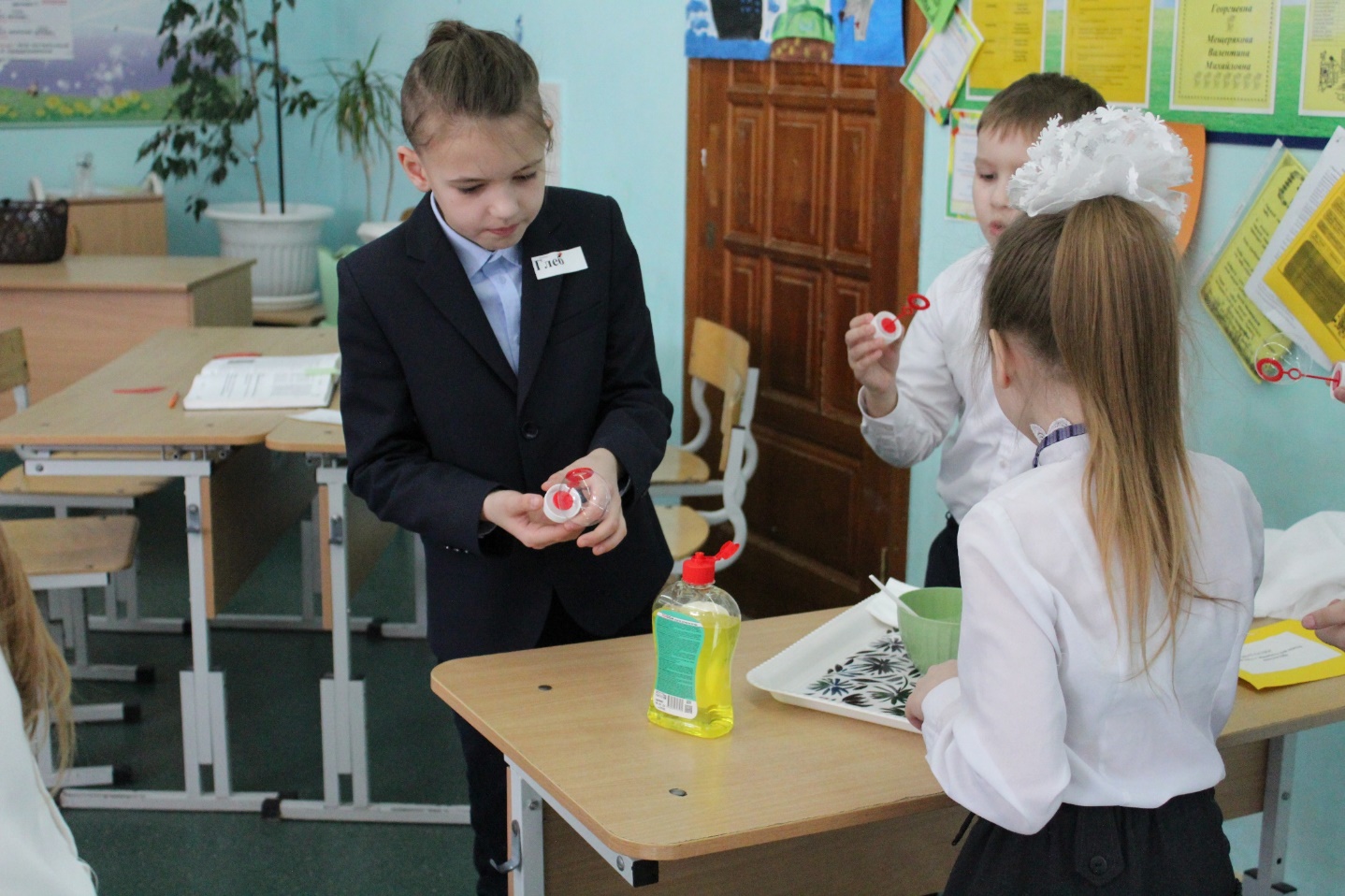 Получилось ли выдувать мыльные пузыри?
Какие они получились? Долго ли держались?
 (быстро лопались)
 Как вы думаете, почему не получились такими, какими мы ожидали? 
 
- Значит, должен быть какой-то секрет получения мыльных пузырей.
Я предлагаю посмотреть маленький видео ролик «Как сделать раствор для мыльных пузырей в домашних условиях»
Про какой секрет мы не знали? (добавить глицерин ) Дети тестируют раствор повторно, после добавления глицерина, делают выводы. - Несколько капель глицерина, добавленные в мыльный раствор, сделают  пузыри более прочными.
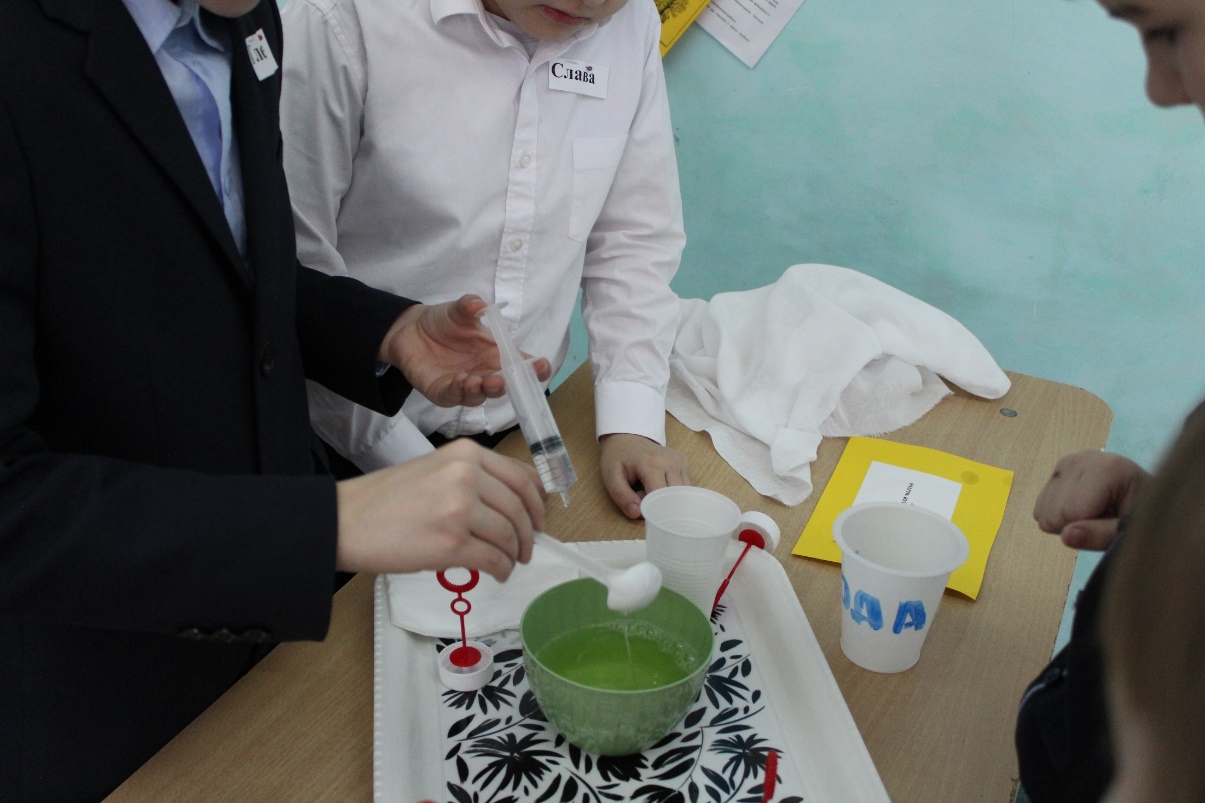 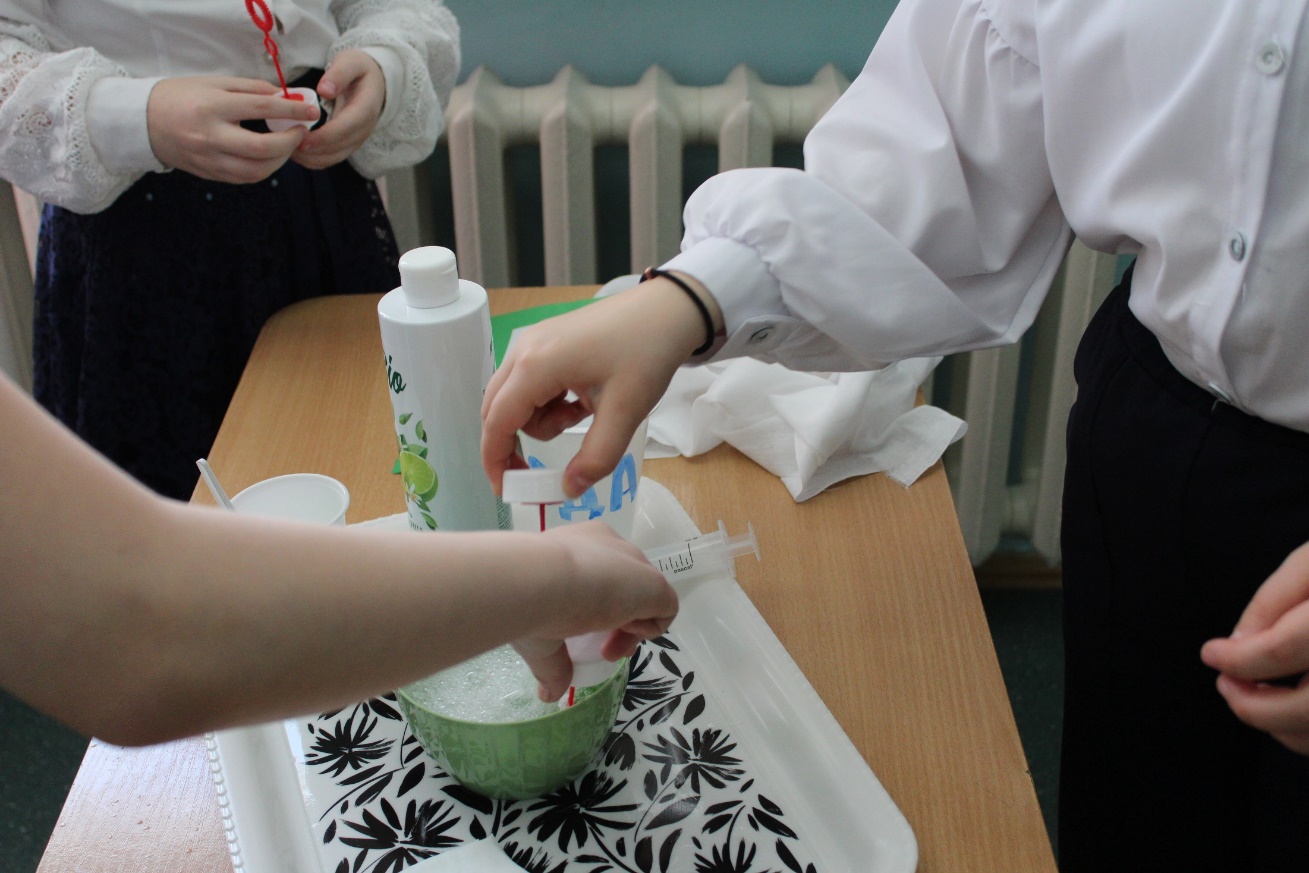 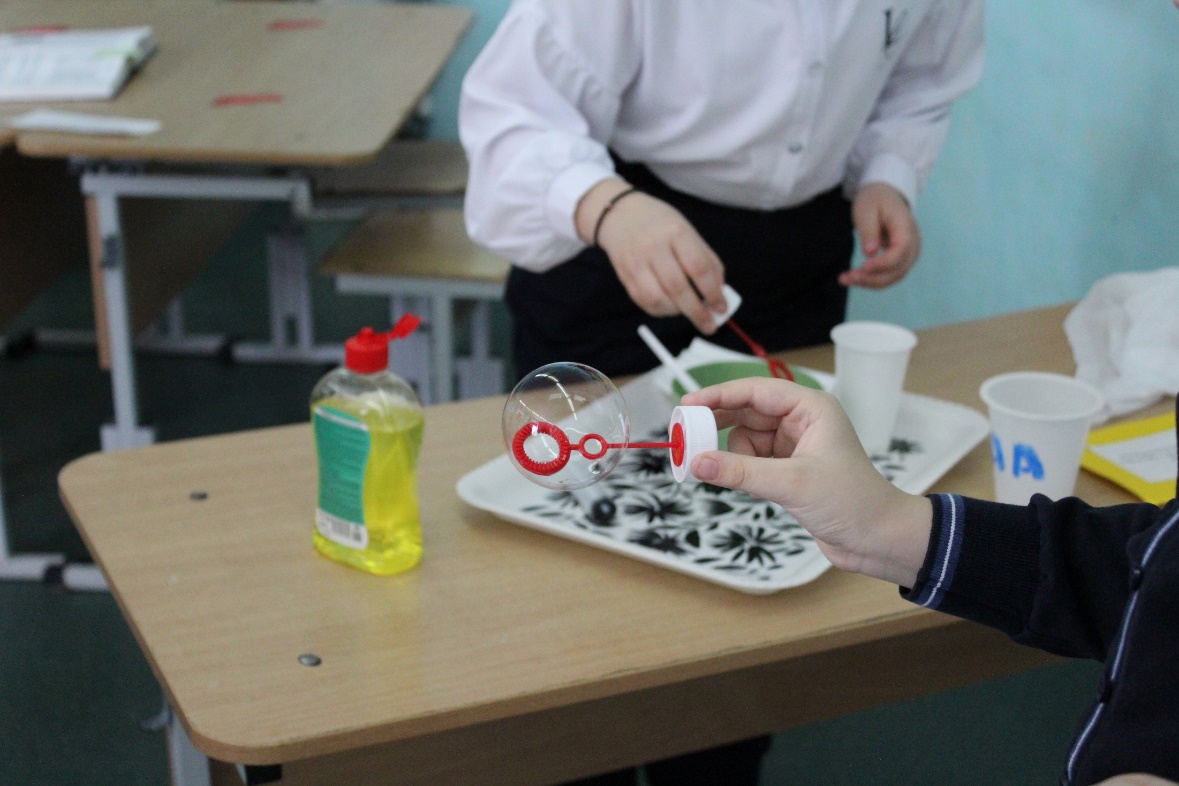 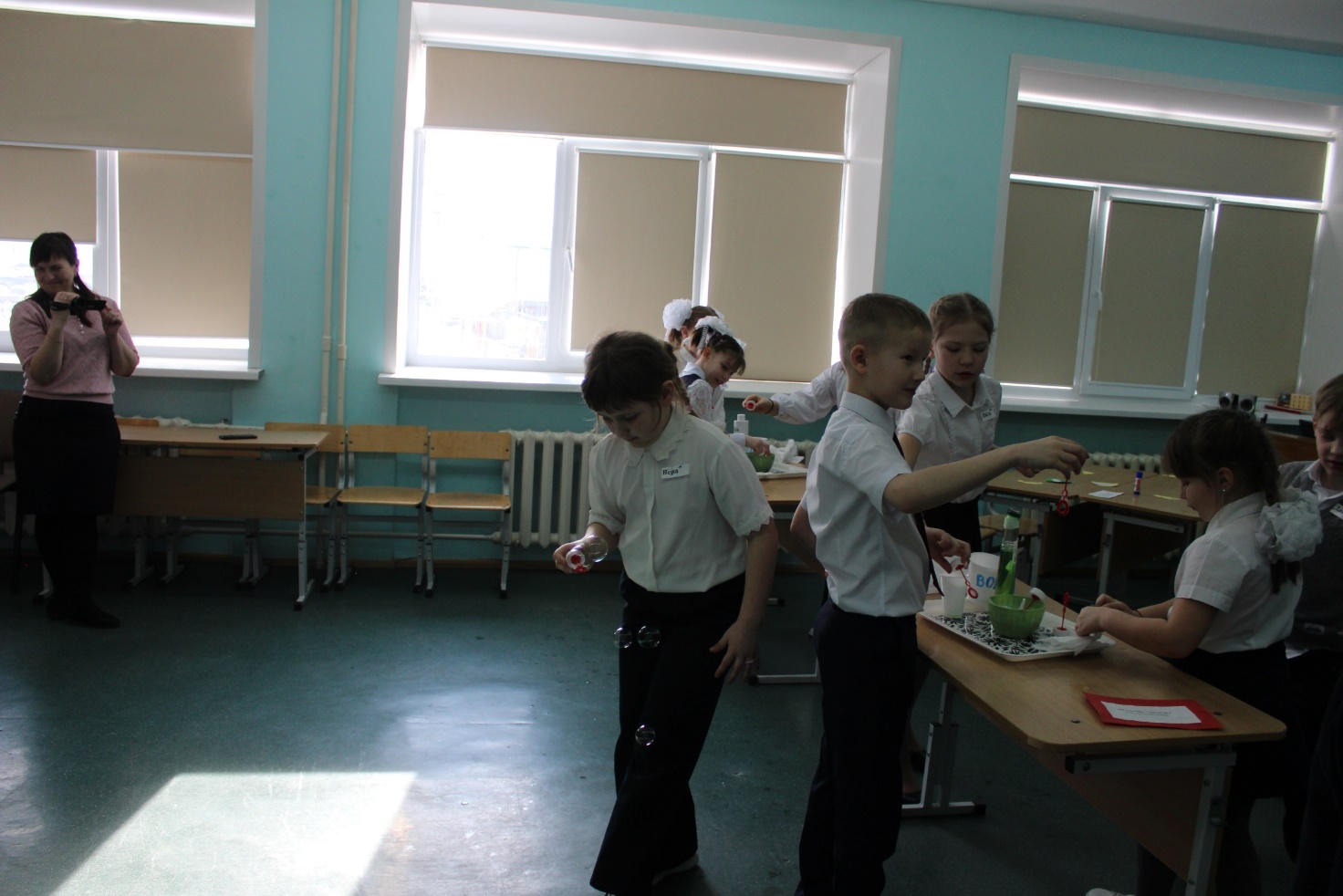 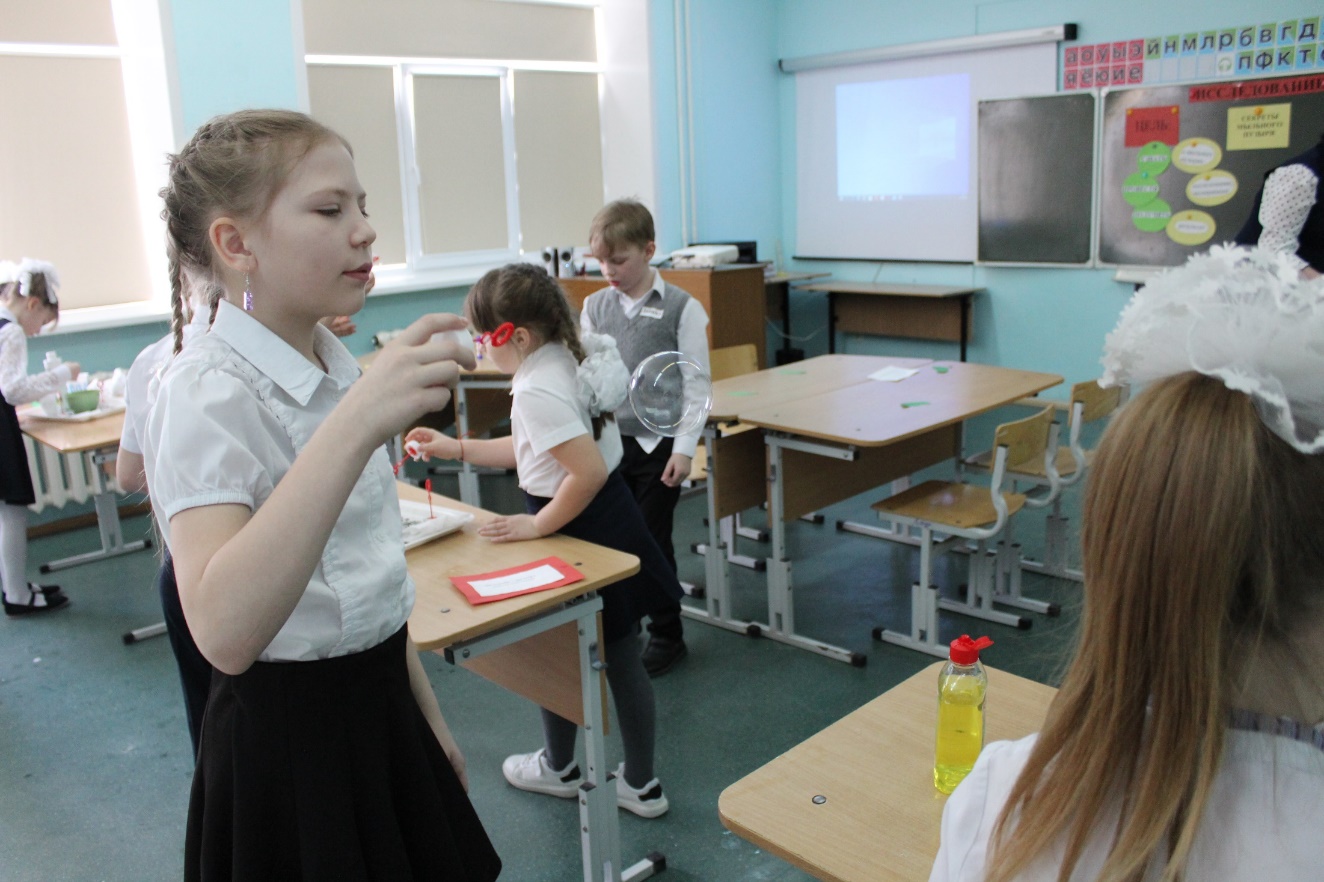 5 этап
Итог занятия.
 Рефлексия деятельности.
-А сейчас мы с вами соберём все данные нашего исследования в одну брошюру, как результат нашего исследования, эксперимента.
Какие новые знания открыли?
 Как мы достигли этой цели? 
 Кто дома попробует сделать раствор для мыльных пузырей?
Если дунуть посильней,Будет много пузырей!Раз, два, три, четыре, пять,Ни за что их не поймать.
Тему занятия исследование «Секреты мыльного пузыря», считаю актуальной, так как сейчас идёт Десятилетие науки и технологий.
Учащиеся на занятии были активны, внимательны, работоспособны. Я считаю, что выбранная форма организации внеурочной деятельности школьников была достаточно эффективной.
Считаю, что на занятии мы смогли раскрыть тему. 
 Думаю, что цель была достигнута.
Можно порекомендовать детям дома сделать мыльные пузыри вместе с родителями, младшими братьями и сёстрами. Это очень интересно!  Провести дома соревнование на самый большой пузырь, мыльными пузырями можно рисовать, если добавить краситель. Такие  увлечения способствуют укреплению и сплочению  семьи.